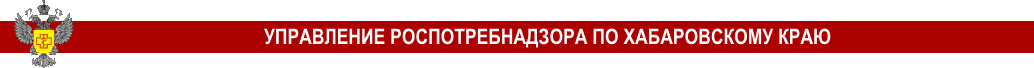 Новый коронавирус 2019-nCoV
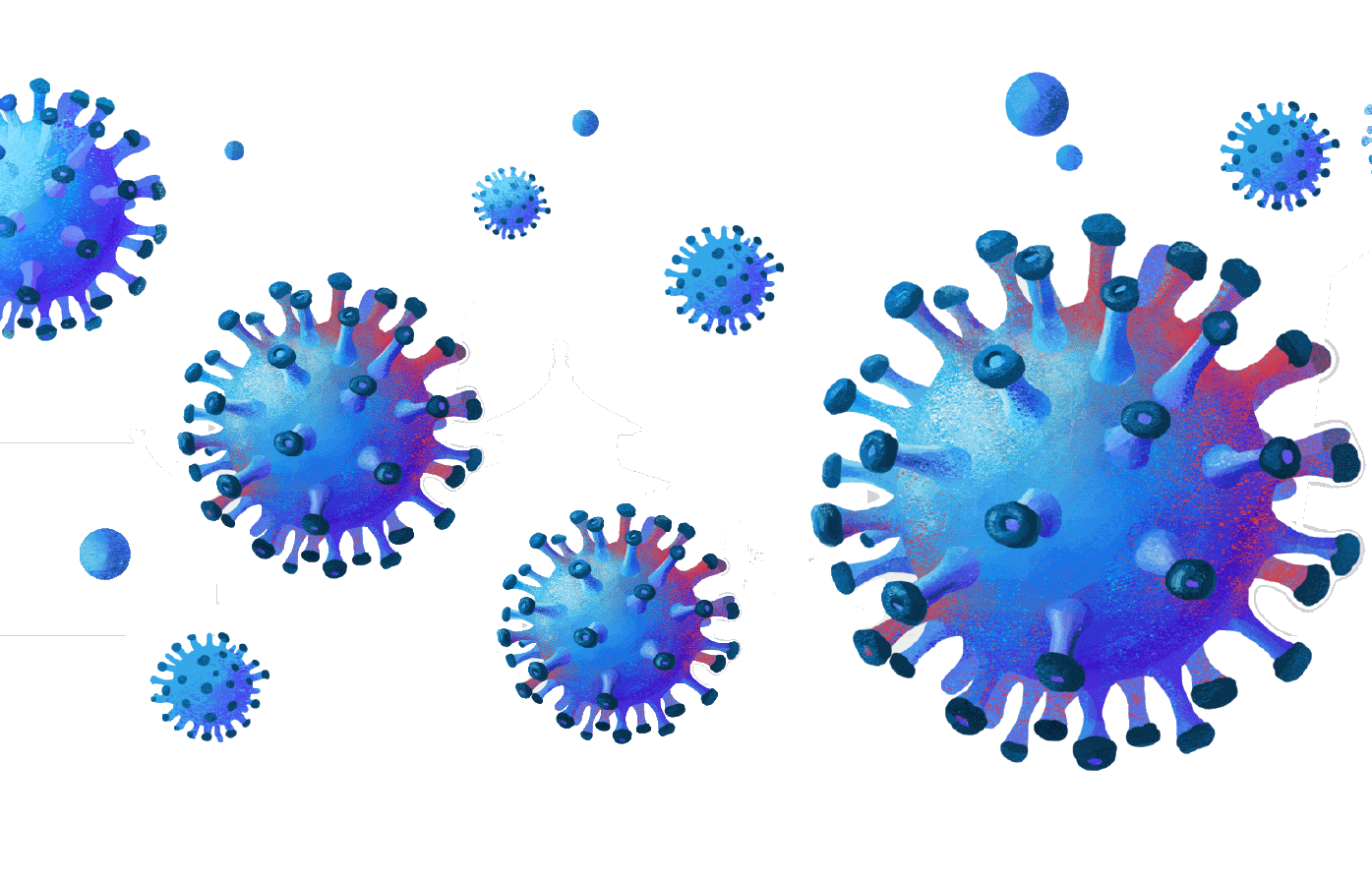 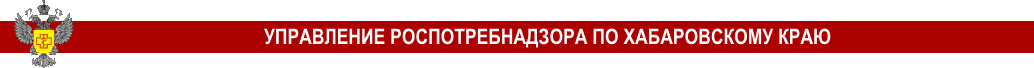 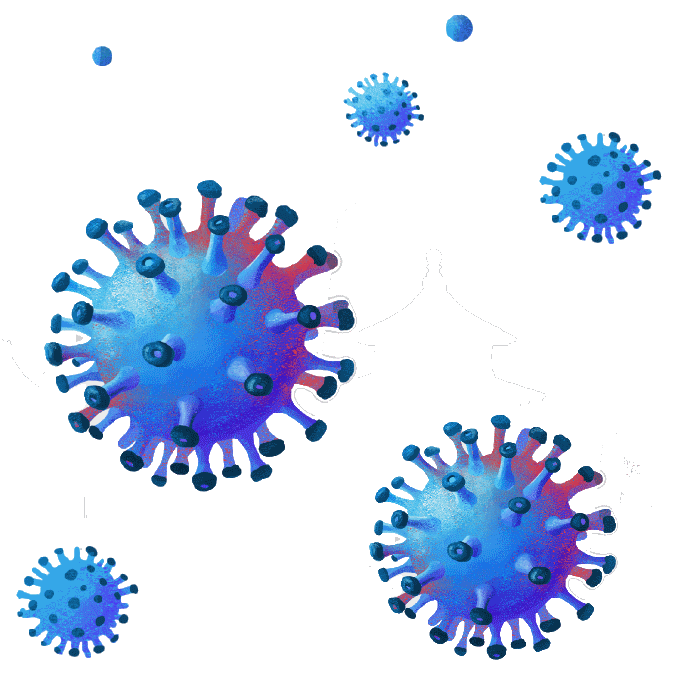 Место зарождения
Пути передачи
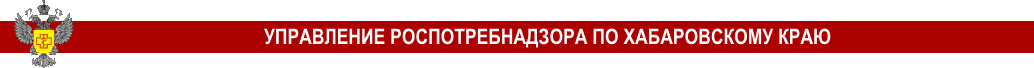 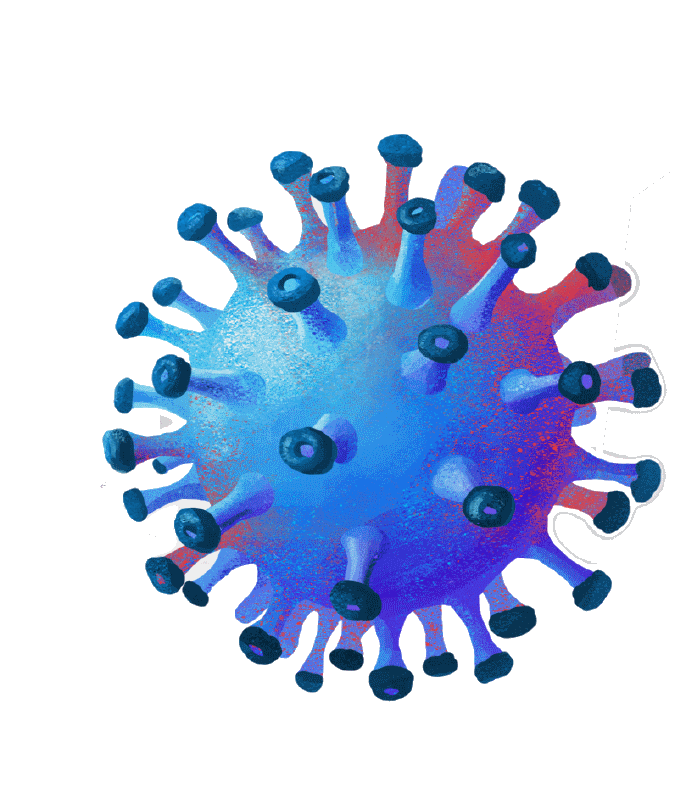 Симптомы
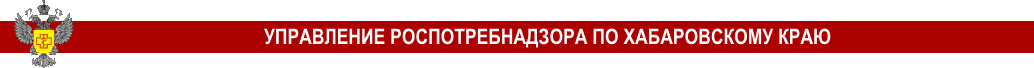 Как избежать инфекции?
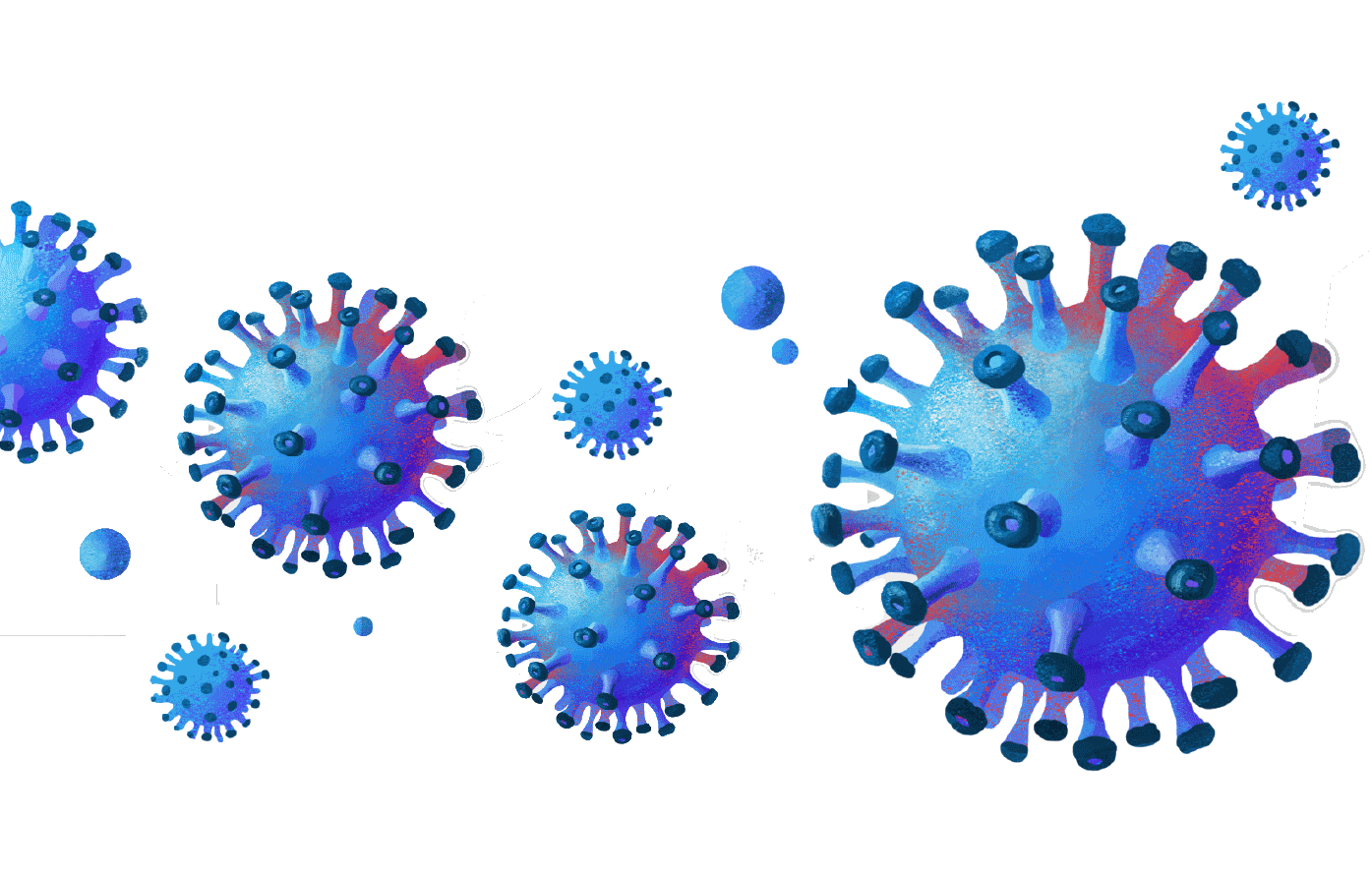 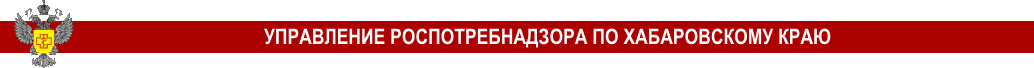 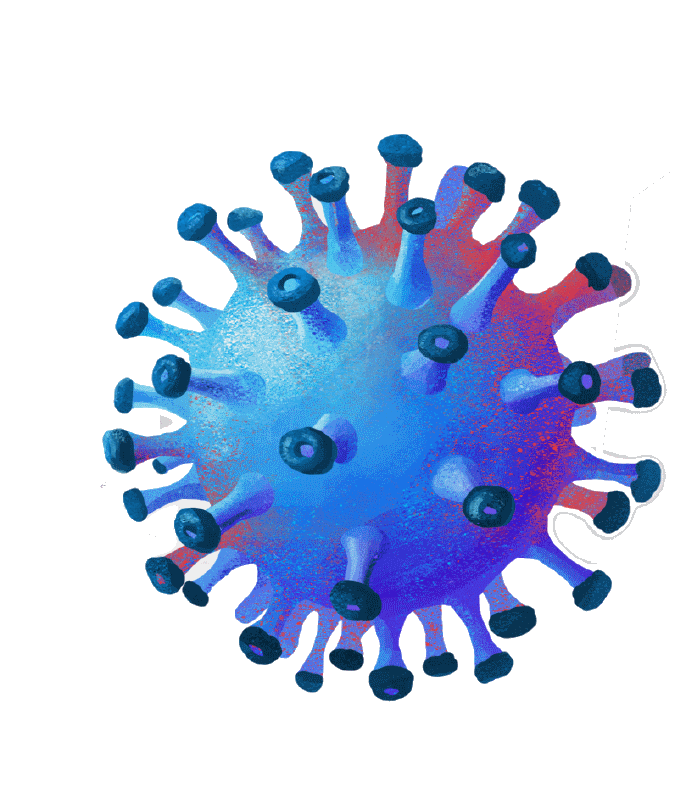 Мойте руки
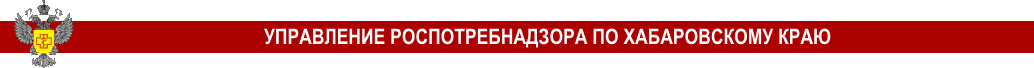 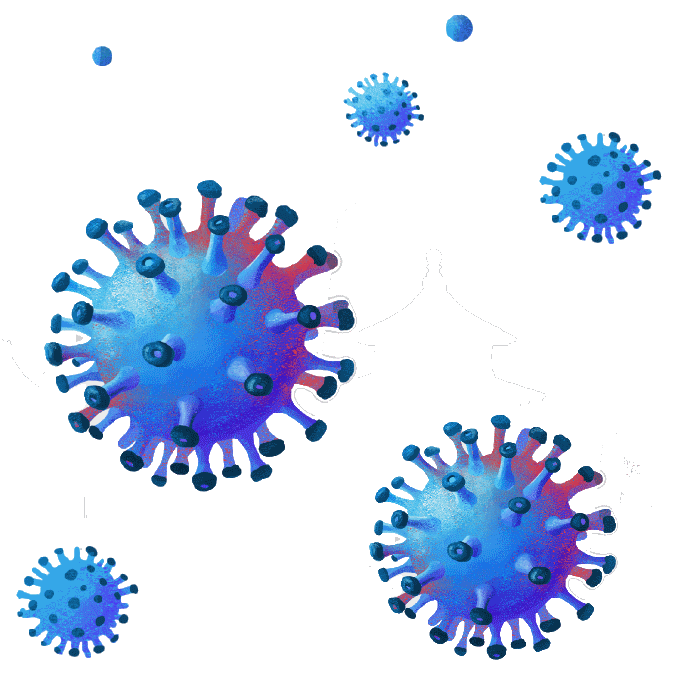 Используйте маску!
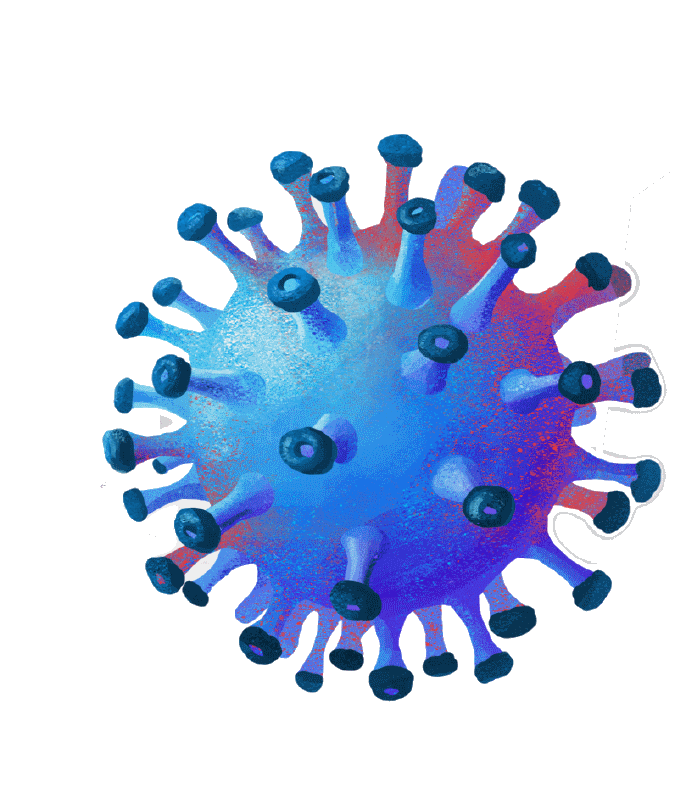 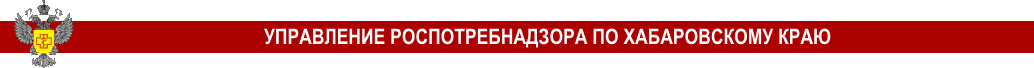 Дома
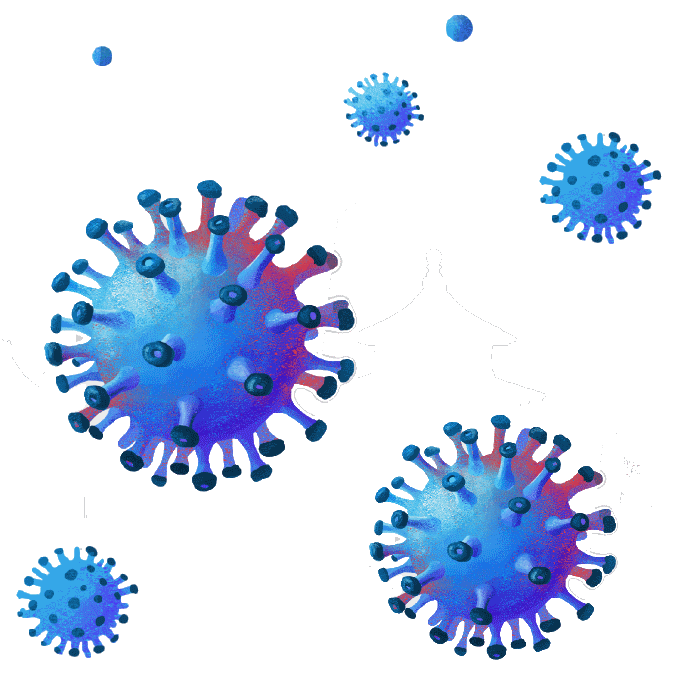 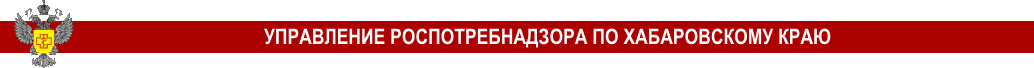 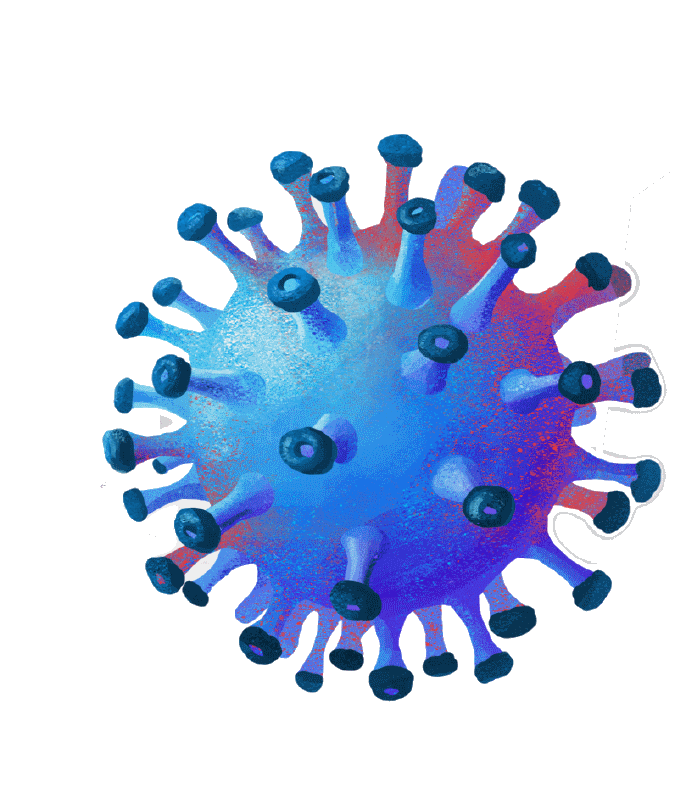 На работе
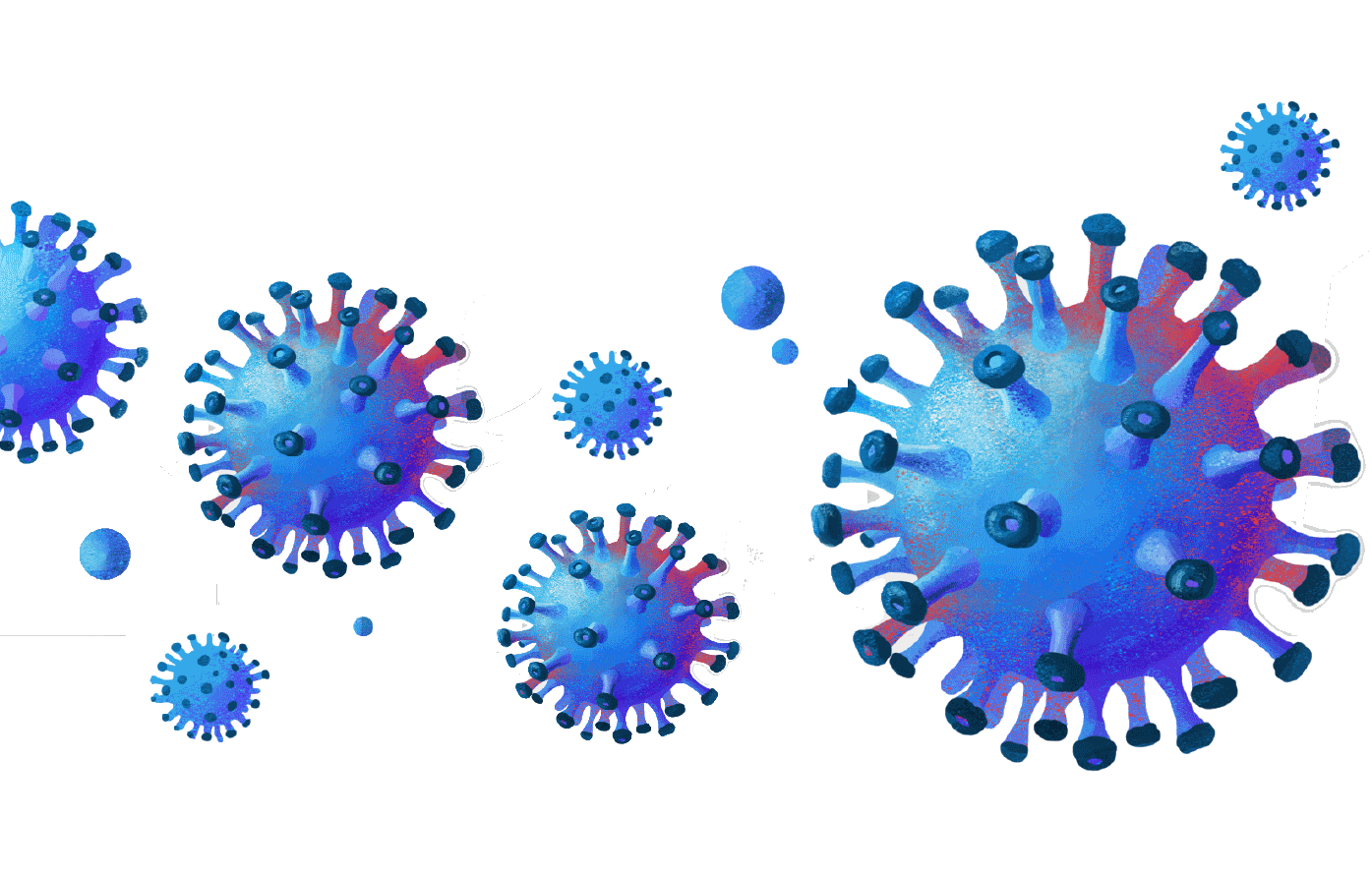 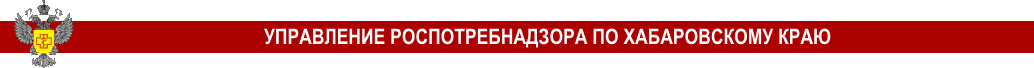 При покупках на рынках
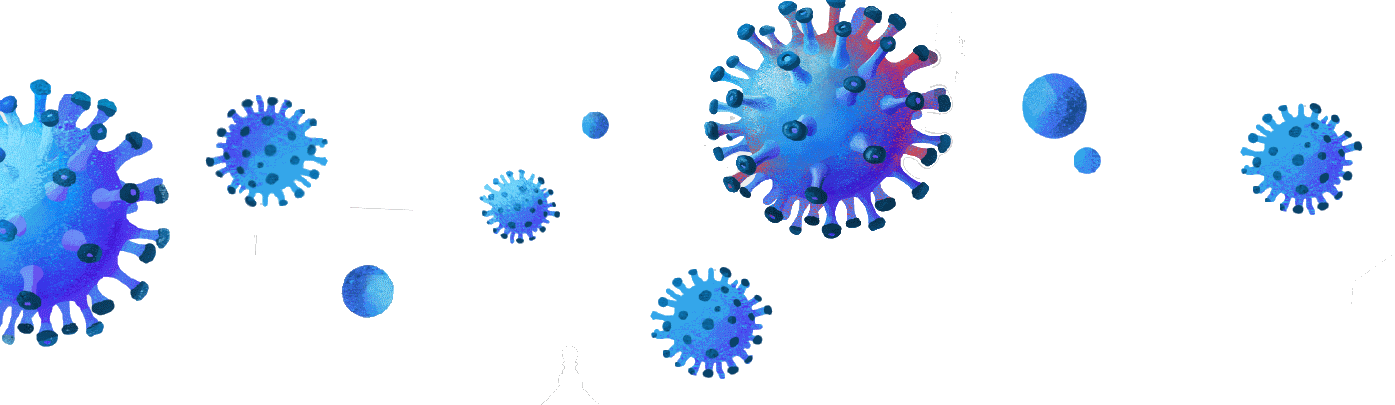 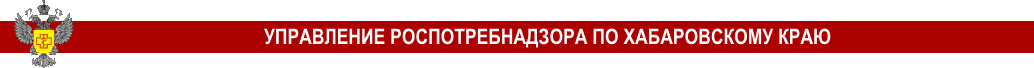 Если почувствовал недомогание
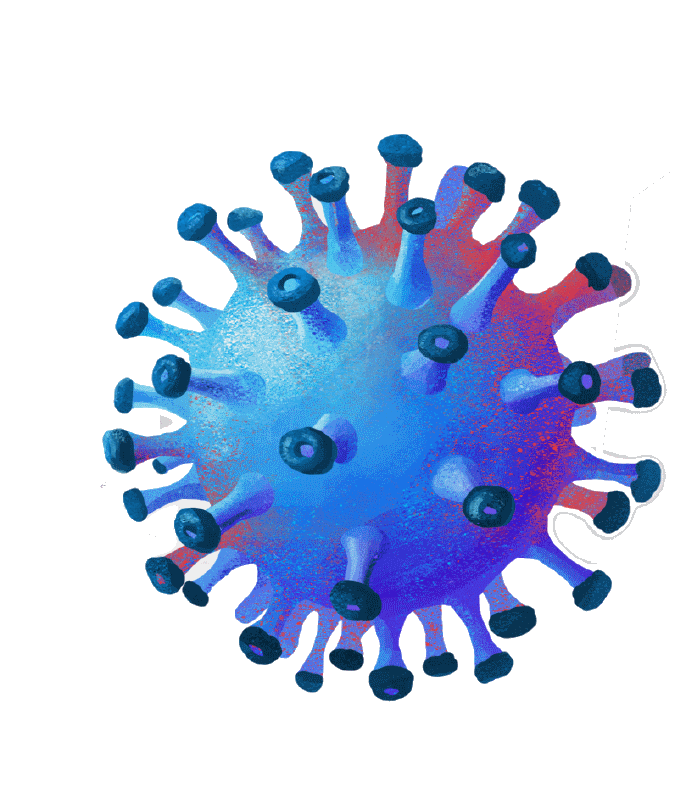 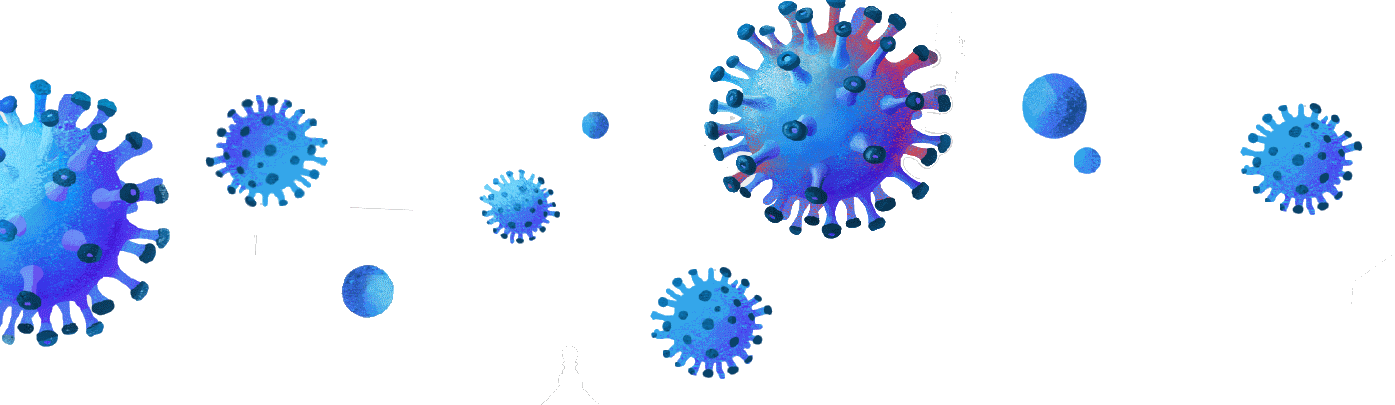 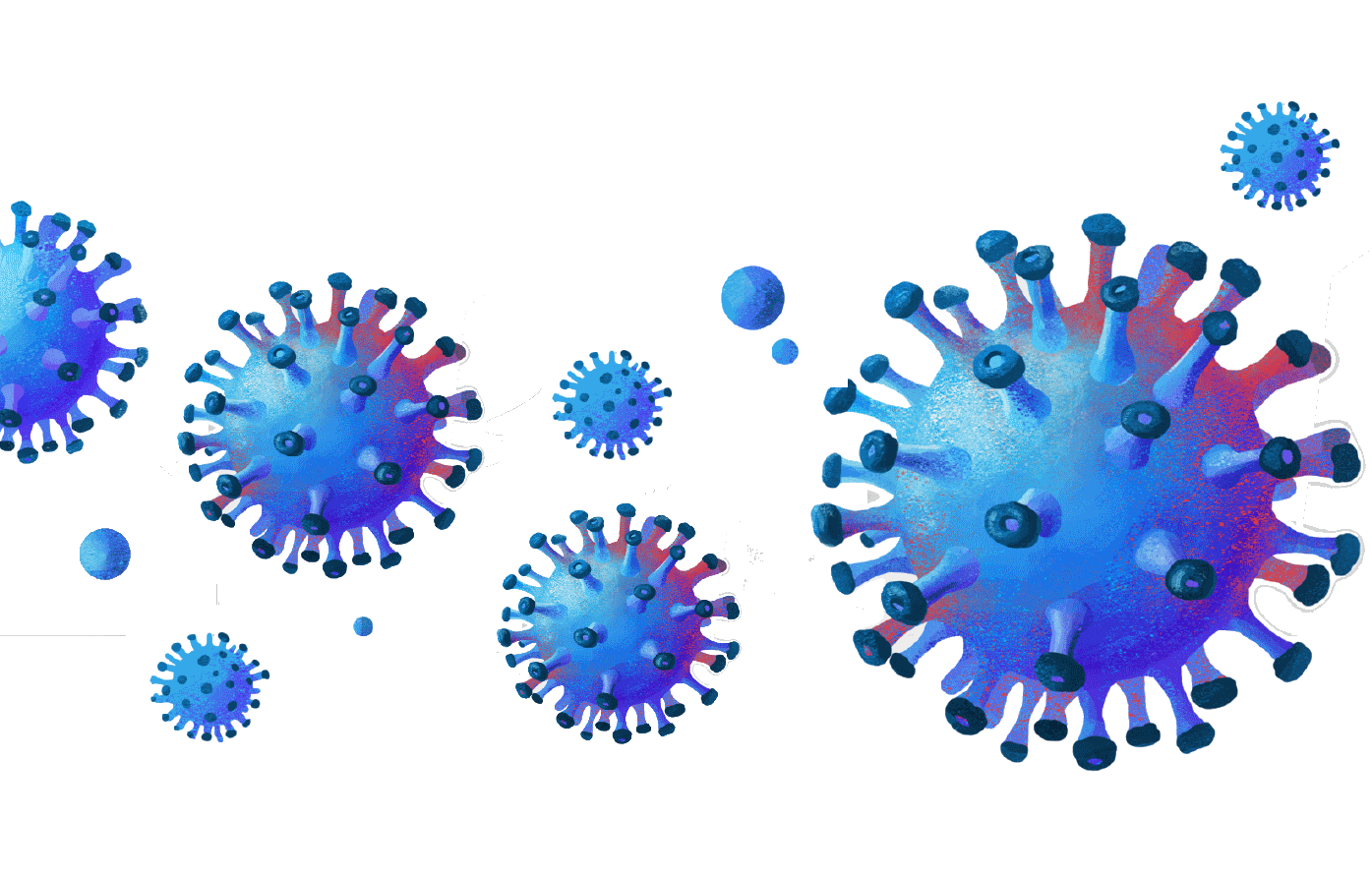 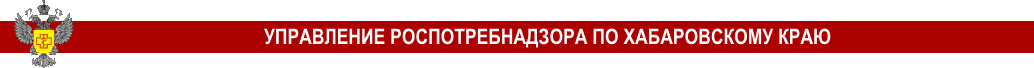 Защитите окружающих!